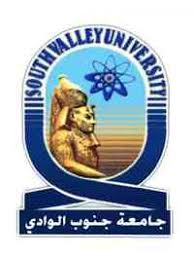 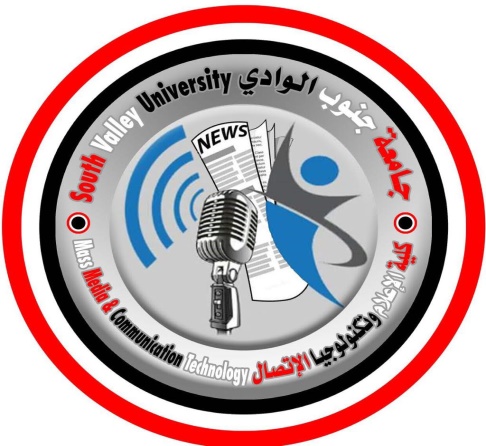 محـــــــاضــــــــــــرة
فى مادة: تصـــميـــم وتحـــــــــــرير 
                      الإعـــــــــــلان الصحــــــفى 
(الفرقة الثالثة  – قسم الصحافة 30مارس2020)
إعـــــــــــــــداد
د. كــريمة كــمال
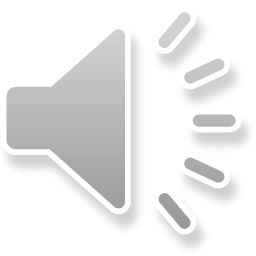 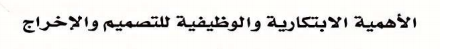 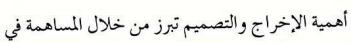 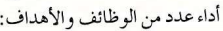 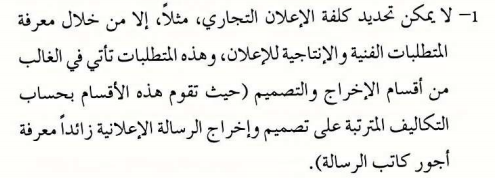 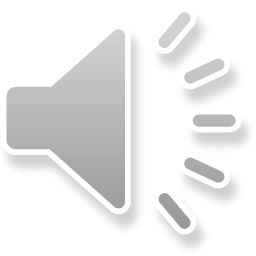 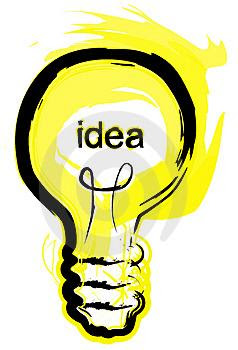 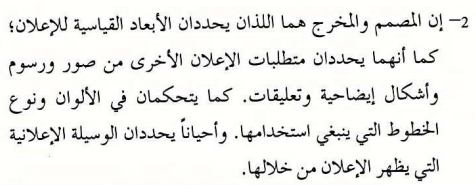 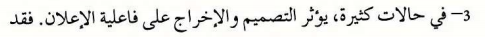 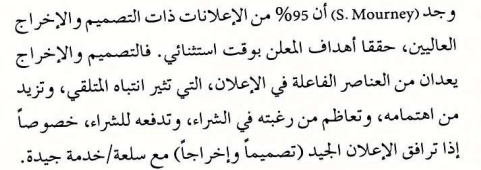 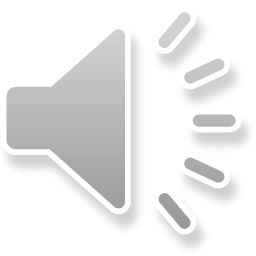 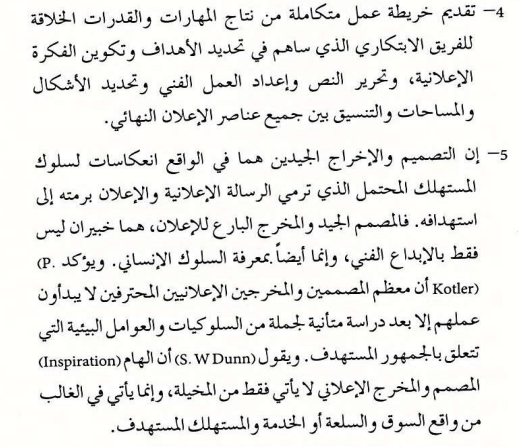 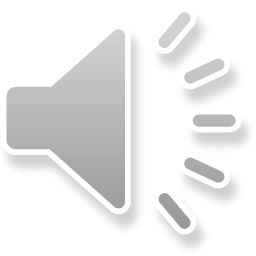 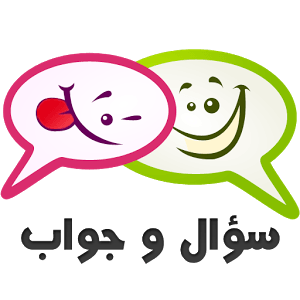 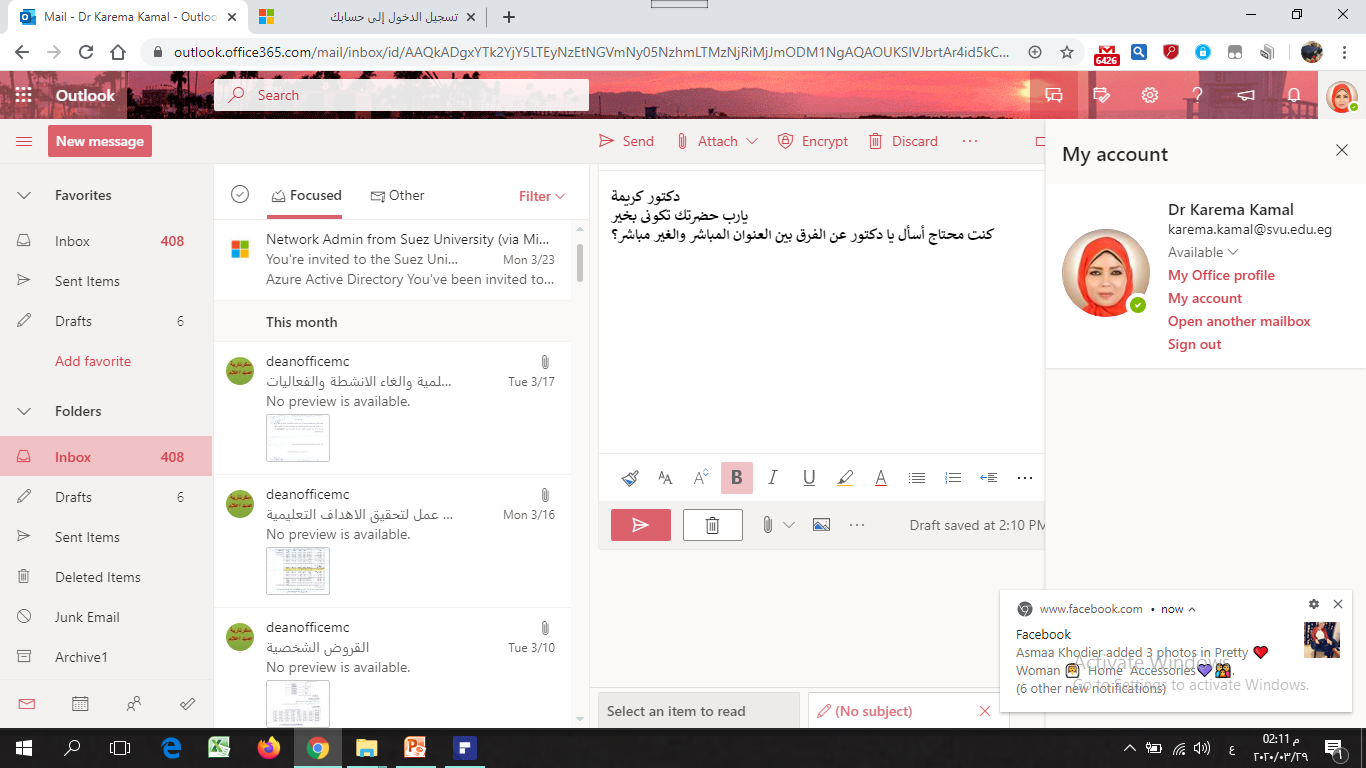 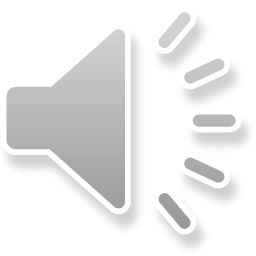 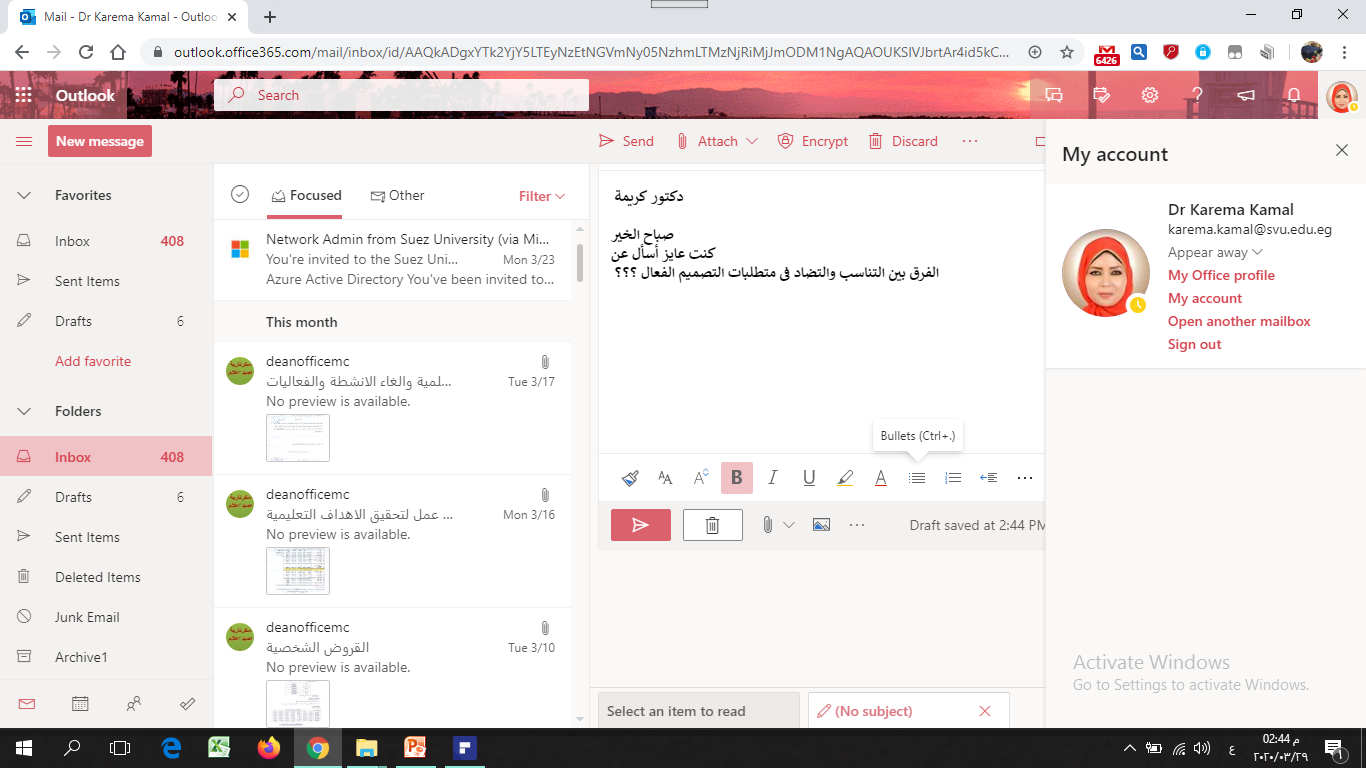 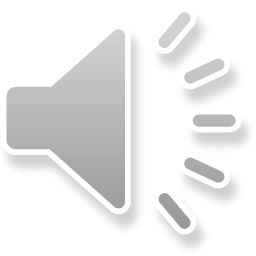 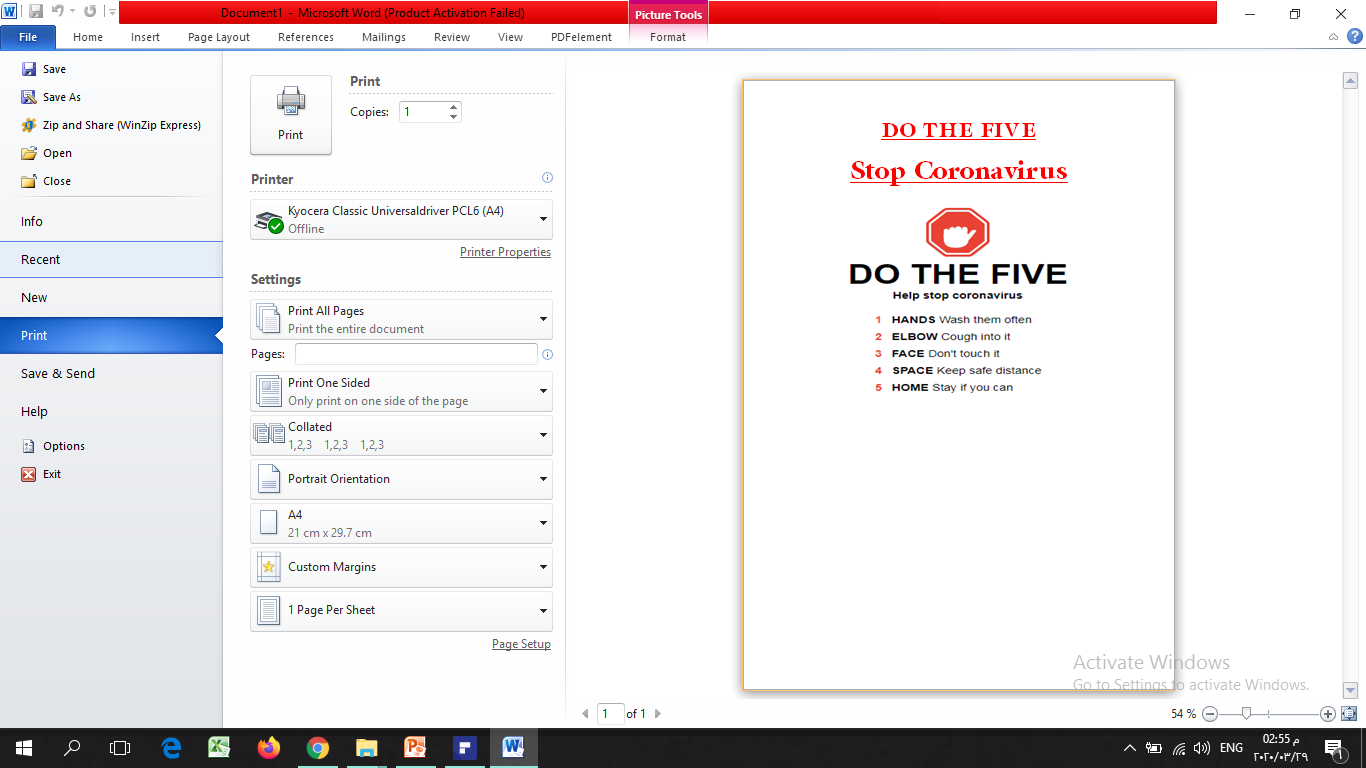 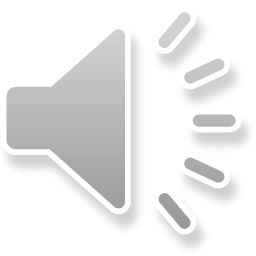 للتواصل من خلال البريد الإلكترونى الجامعى :
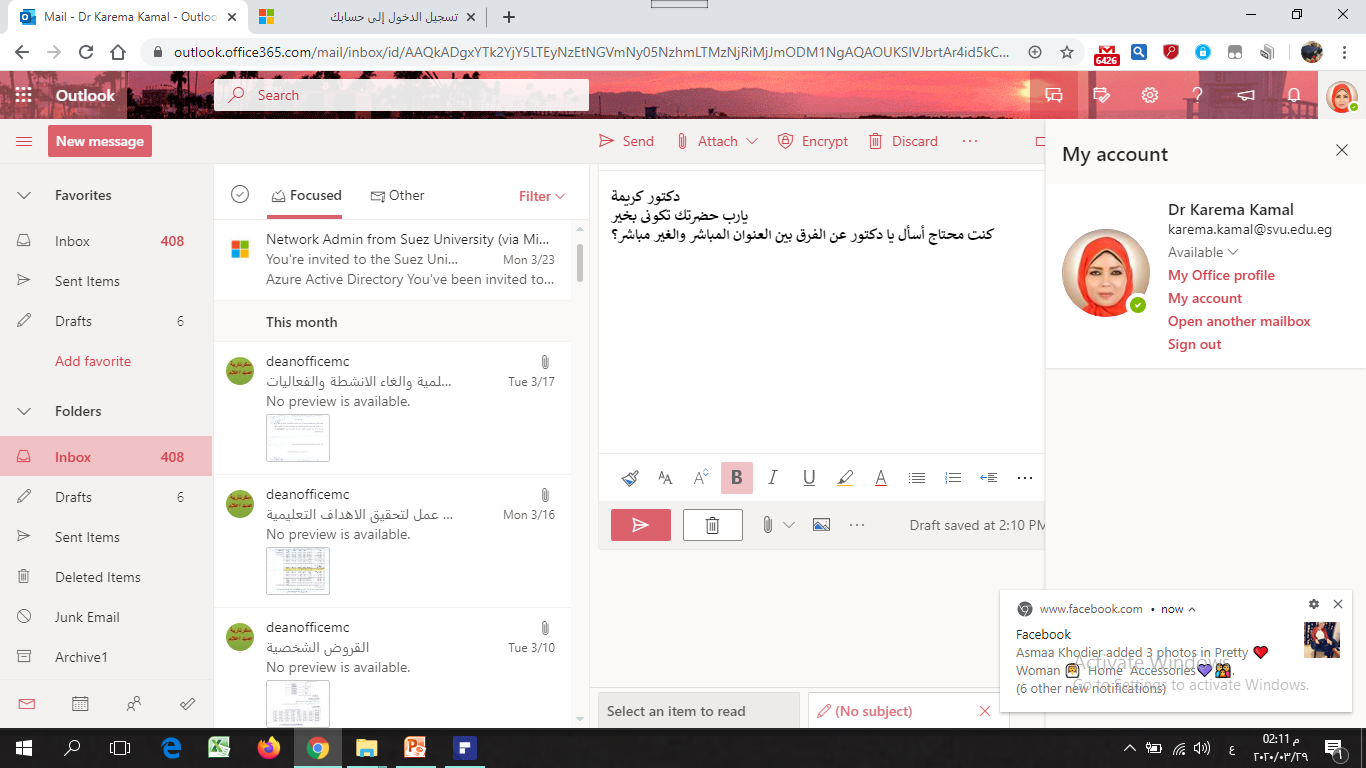 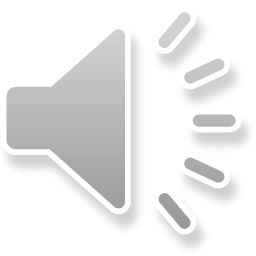